7.8 Data Office Changes
Customer Impacting Data Changes: XRNs
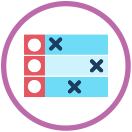 **Estimated delivery dates will be confirmed on completion of Capture and align to the chosen solution.
Capture
**Estimated Delivery
Delivery
PART A
PART B